How to lead & bring about change as a middle leader
Peter Richards & Geoff Barton
Download all materials at www.geoffbarton.co.uk
 Teacher resources page: presentation 83
Introduction: Aims and objectives
To increase your capacity to bring about change
To increase your understanding of the role of the middle leader in schools today
To help you improve the performance of the team you lead
To improve the capacity of your staff
To increase your capacity to bring about positive change
Introductions
Name
School
Role
Expectations
Concerns
Interesting fact
Outline of the day:
The national agenda for subject leaders
How to develop and maintain a high-performing team
How to bring about change as a middle leader
Problem-solving and conflict resolution
The National Agenda for Middle Leaders
Or 
“O brave new world”
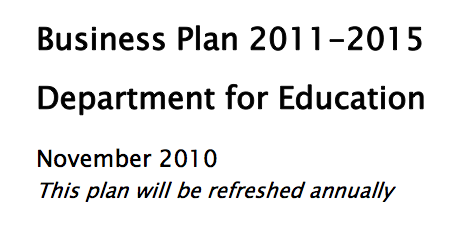 1: End of the specialist system?
2: New National Curriculum for 2013
3: Expertise resides in schools
4: Teacher training to schools
5: Less money
6: Curriculum retrenchment
7: Staffing cuts
8: New style inspections
9: New performance management
10: Stop chasing incremental progress
1: End of the specialist system2: New National Curriculum for 20133: Expertise resides in schools4: Teacher training to schools5: Less money6: Curriculum retrenchment7: Staffing cuts8: New style inspections9: New performance management10: Stop chasing incremental progress
In your school ...

Biggest opportunity?
Biggest threat?
Hardest to manage?
How to lead & bring about change as a middle leader
Peter Richards & Geoff Barton
Download all materials at www.geoffbarton.co.uk
 Teacher resources page: presentation 83
How to bring about change as a middle leader
Geoff Barton
Consider five home-grown principles of change-management
Discuss your principles
Reflect on some case studies
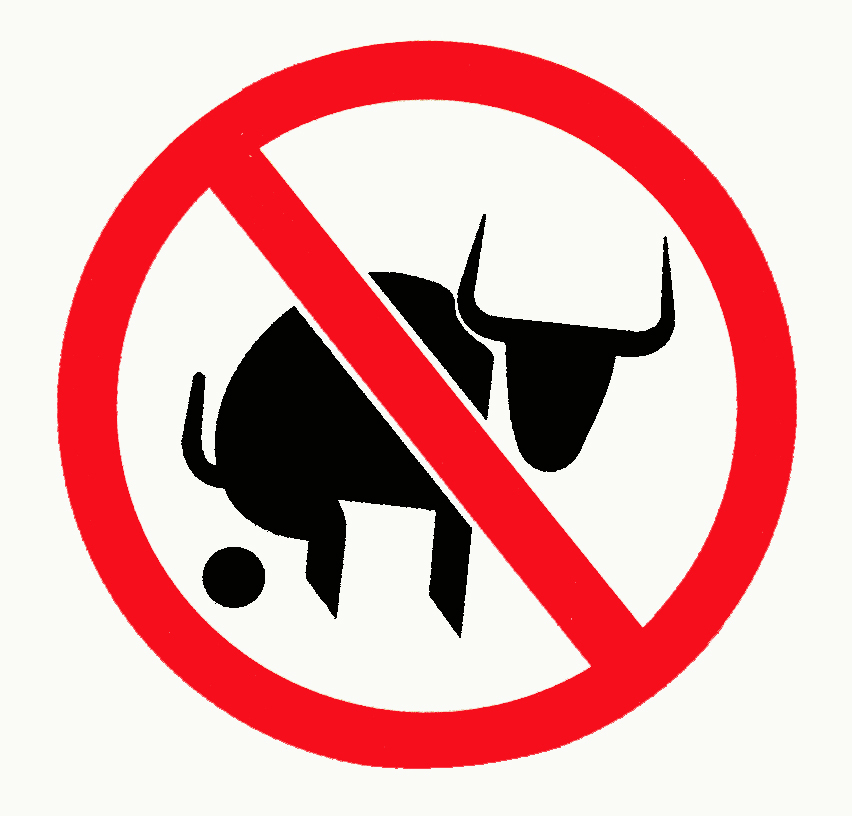 5
observations on initiating change
1 Evidence, analysis and underlying principles are essential
2 Timing is crucial: choose your battles
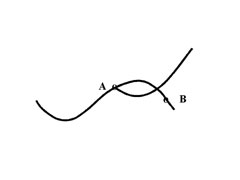 3 Small things pave the way for big things
4 Changing structures can be necessary to change behaviour
5 “Never underestimate the power of an announcement”
Margaret Thatcher
So what are your principles?
3 scenarios
Tim is a new Head of Maths joining a traditional team of 7 Maths teachers. Their results are good at C and above; but behaviour is an issue in lower sets. Tim knows from research that mixed ability grouping in Maths improve learning. 

How should he approach trying to implement it?
What if ..?
Head of Humanities Sue wants to introduce thinking time / no hands up /exploratory talk across her faculty. She has a team who are reluctant to try out new ideas.

What should she do?
What if ..?
New Head of Year Doug wants his tutor team to deliver aspects of PSHE – including sex and drugs education.

Several of the team say they are unqualified for this role and feel uncomfortable about it. 

How should he approach the change?
What if ..?
Conclusions?
How to lead & bring about change as a middle leader
Peter Richards & Geoff Barton
Download all materials at www.geoffbarton.co.uk
 Teacher resources page: presentation 83